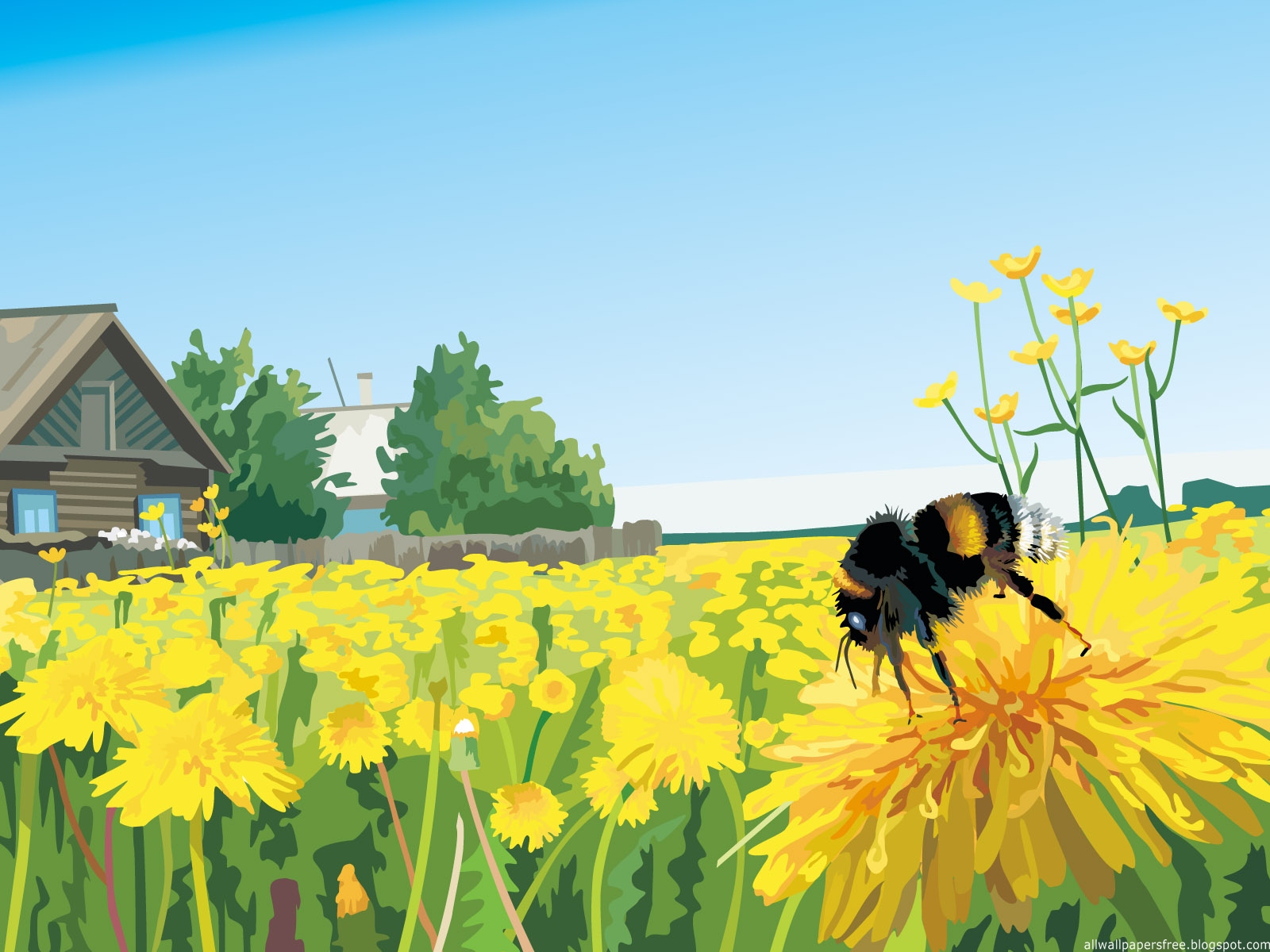 Тема; Звуки Л, Ль. Буква Л.
[Speaker Notes: Заставка, во время организационного момента.]
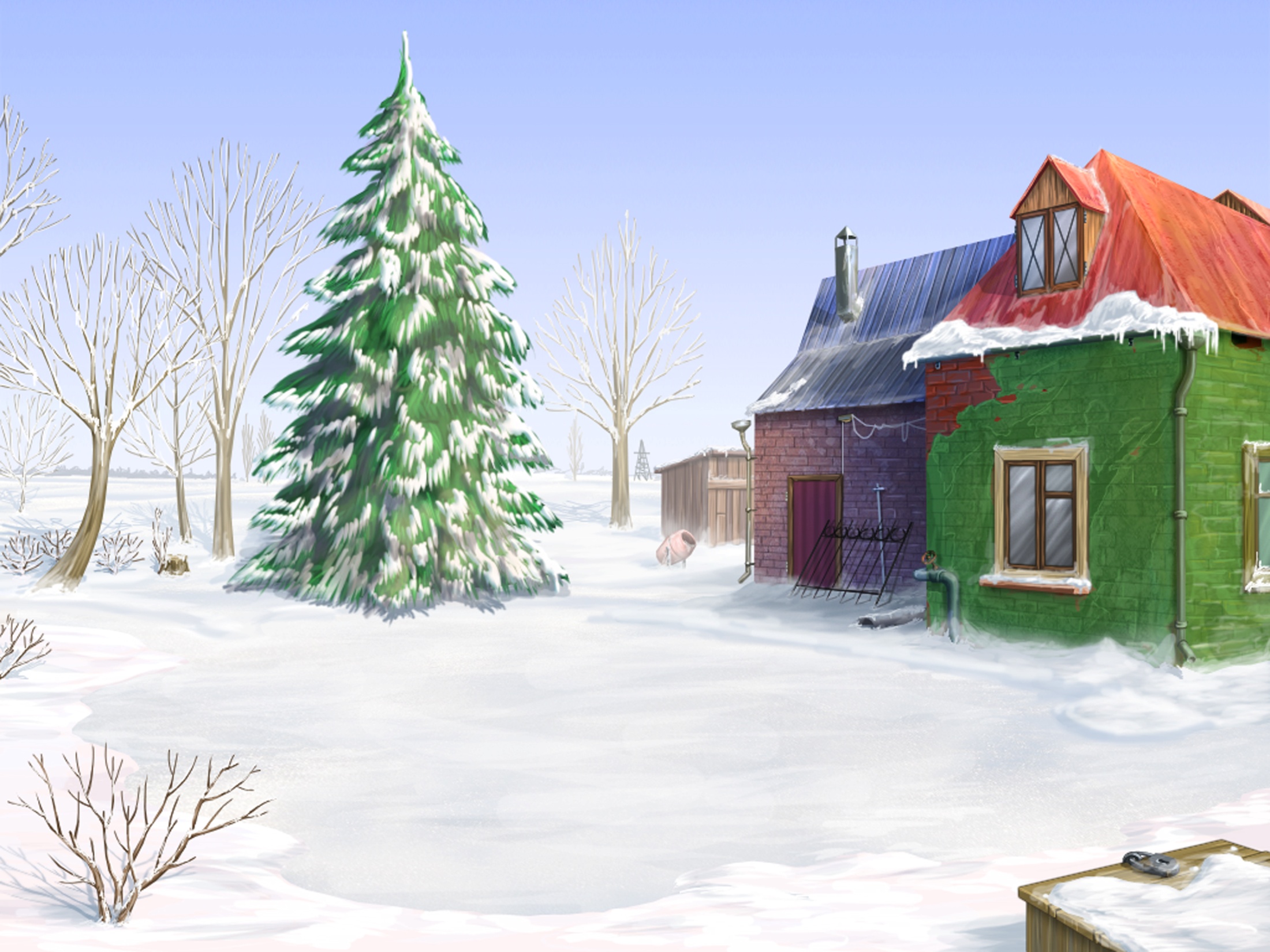 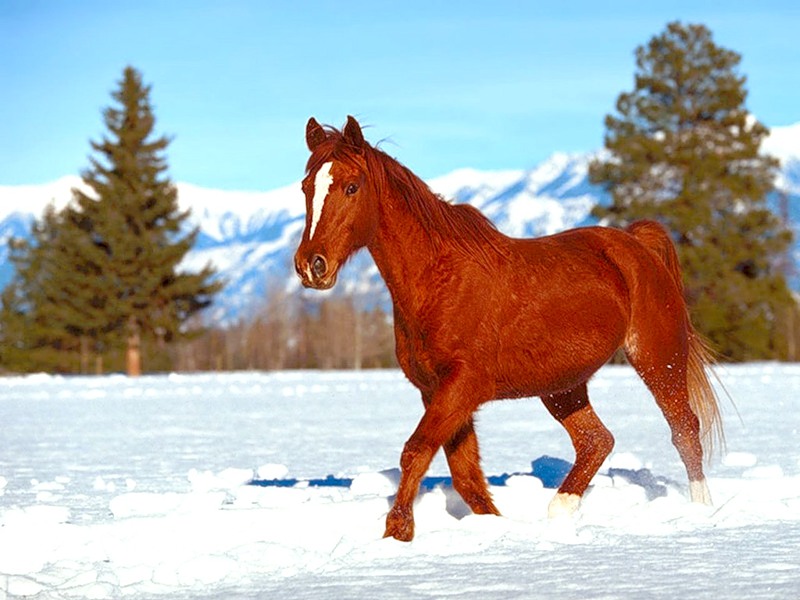 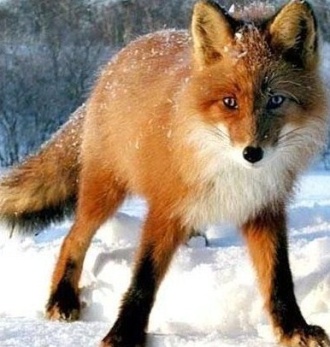 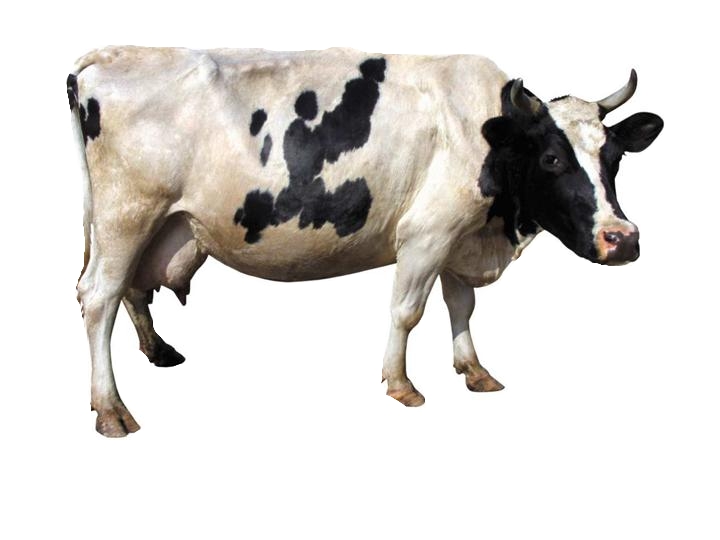 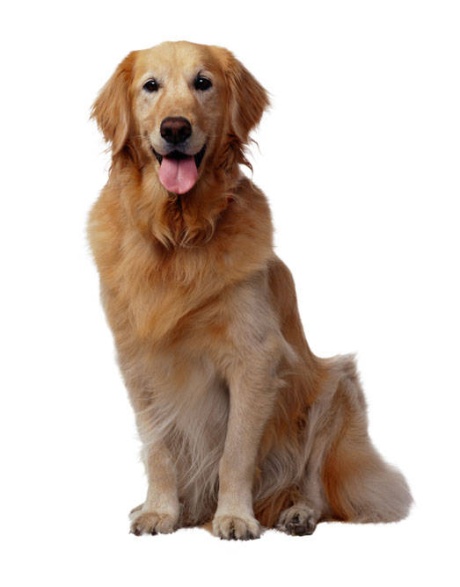 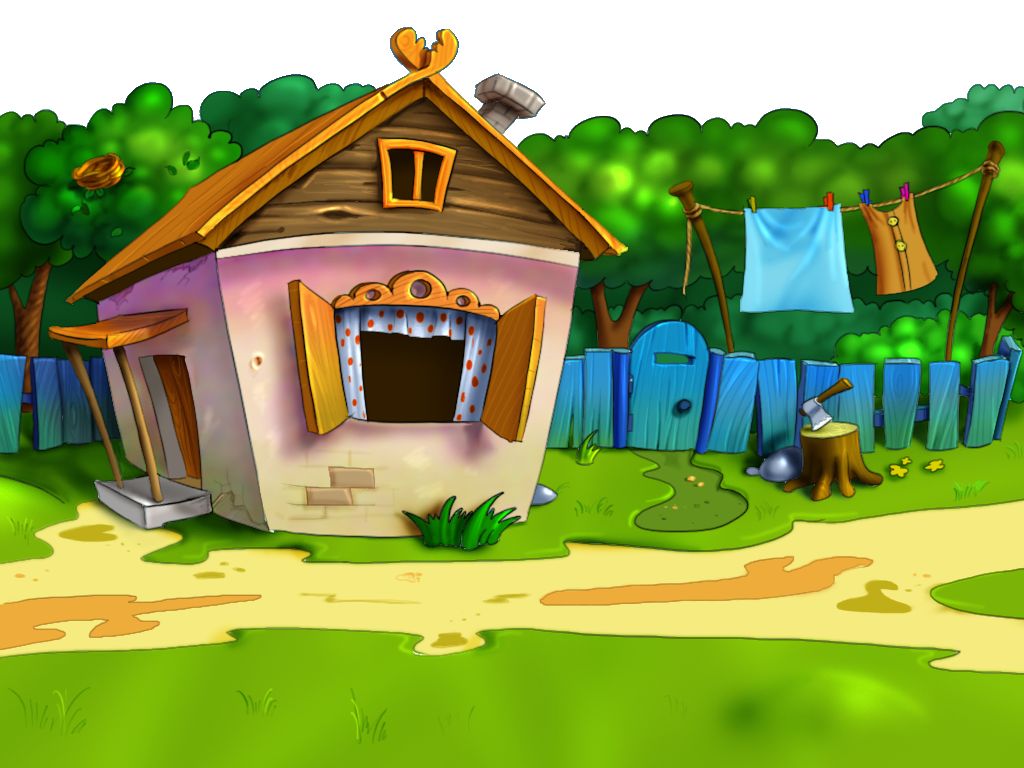 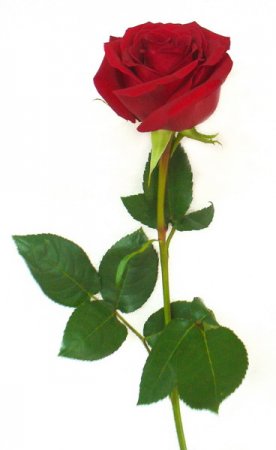 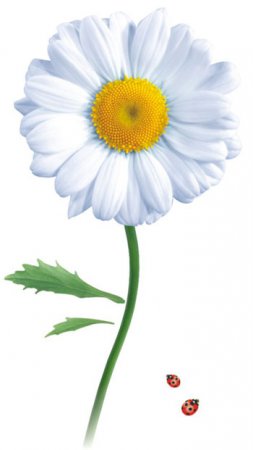 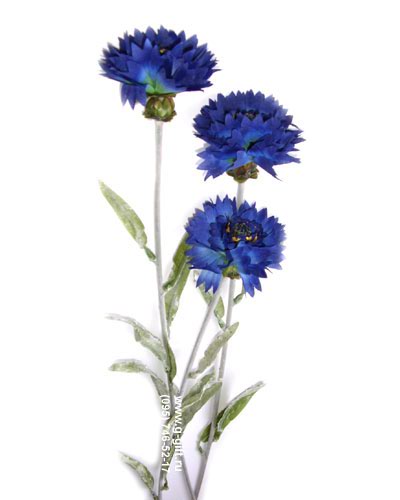 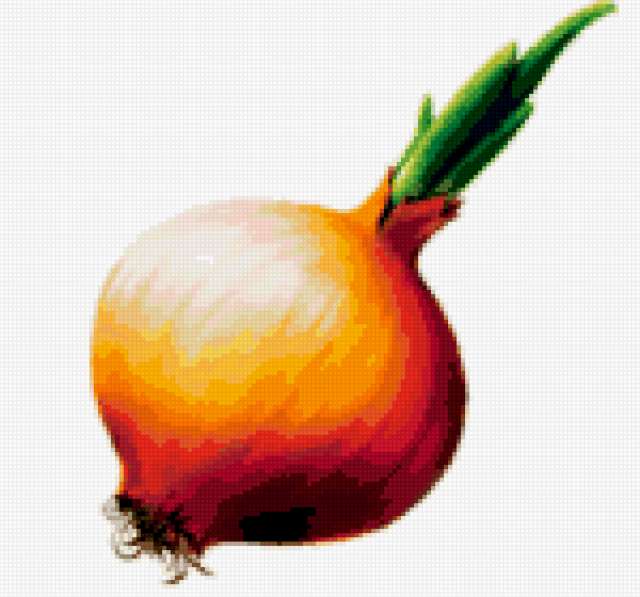 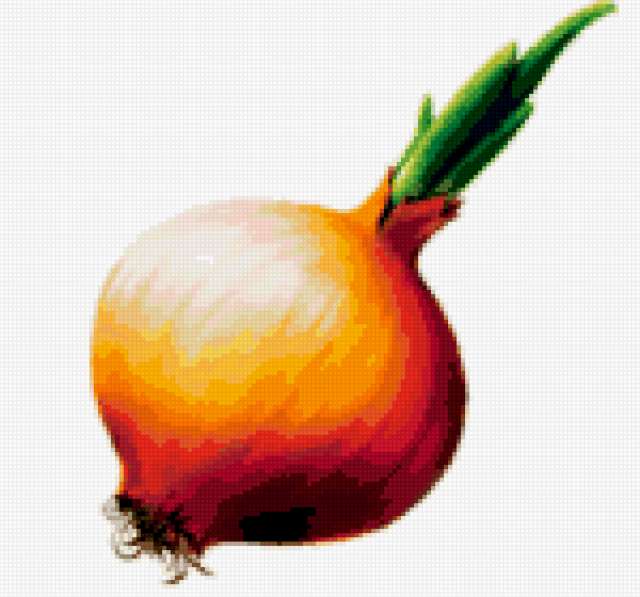 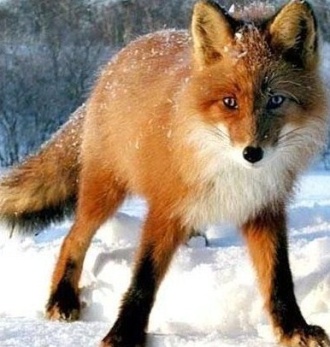 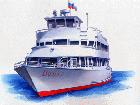 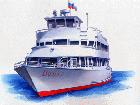 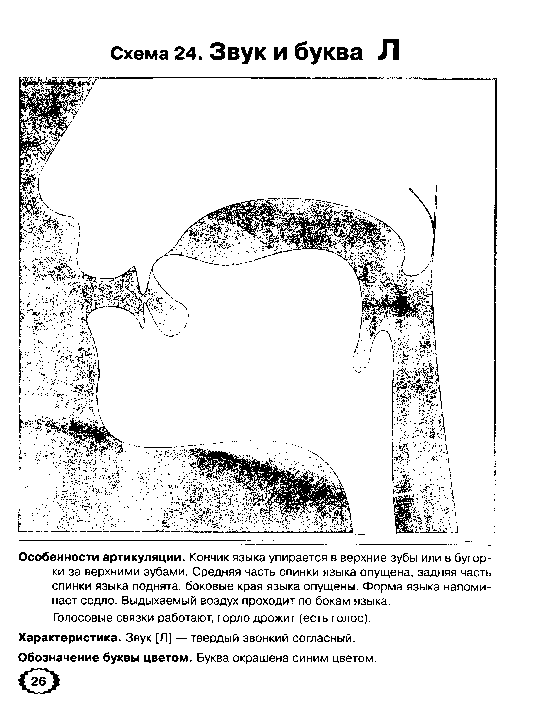 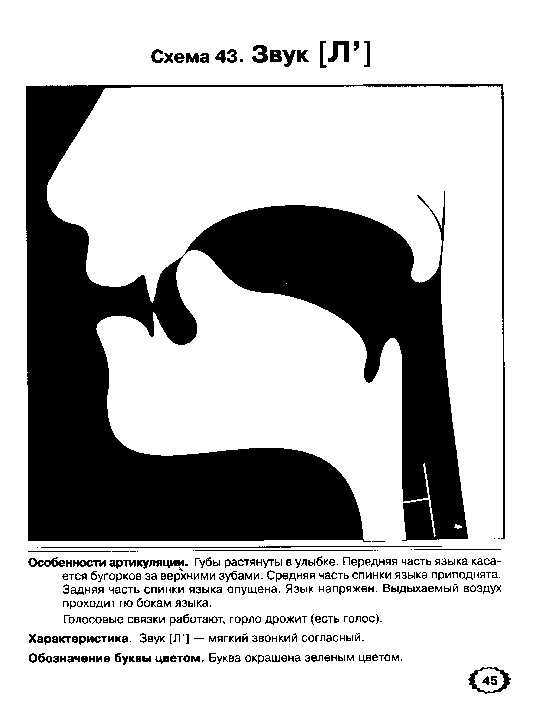 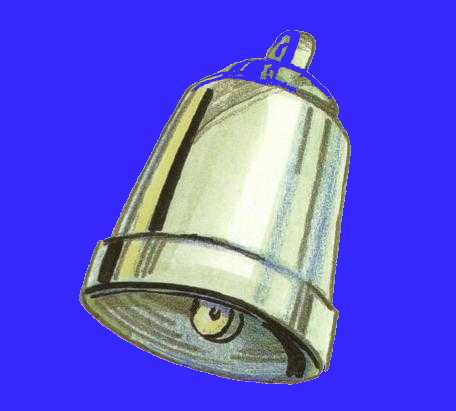 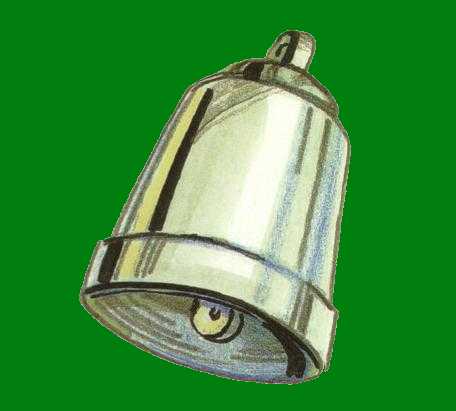 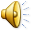 Вам письмо.
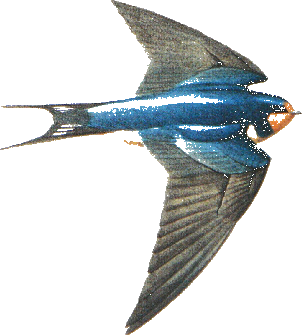 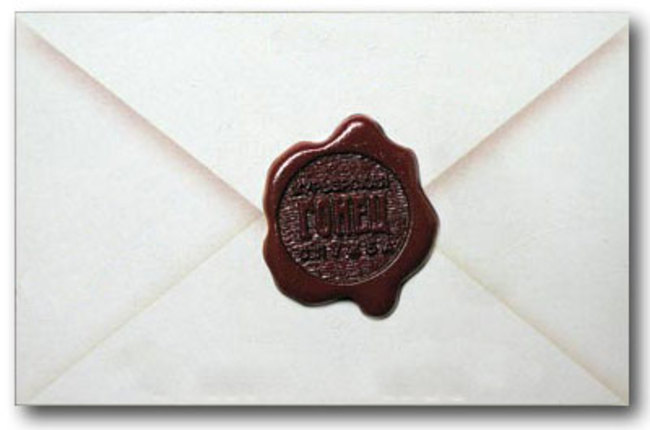 Здравствуйте ребята!Я принесла для вас послание. У нас в теплых краях произошло ужасное событие. После дождя как вы знаете появляется радуга, которой мы очень рады!  Облака скопились на небе  и теперь радуги не видно. Помогите нам очистить небо от облаков. И вы увидите какая прекрасная, разноцветная радуга в наших краях. Вернете нам чистое небо.
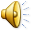 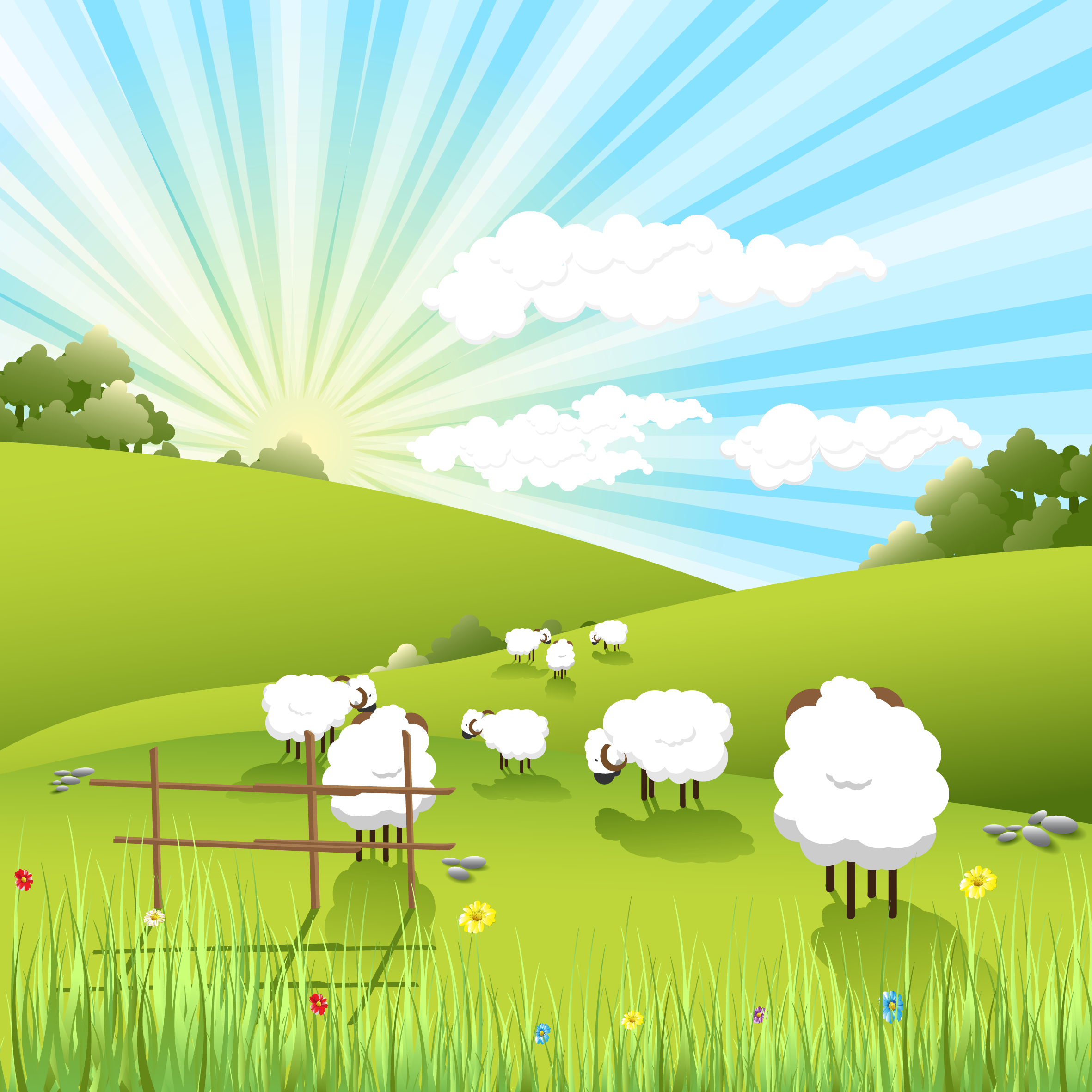 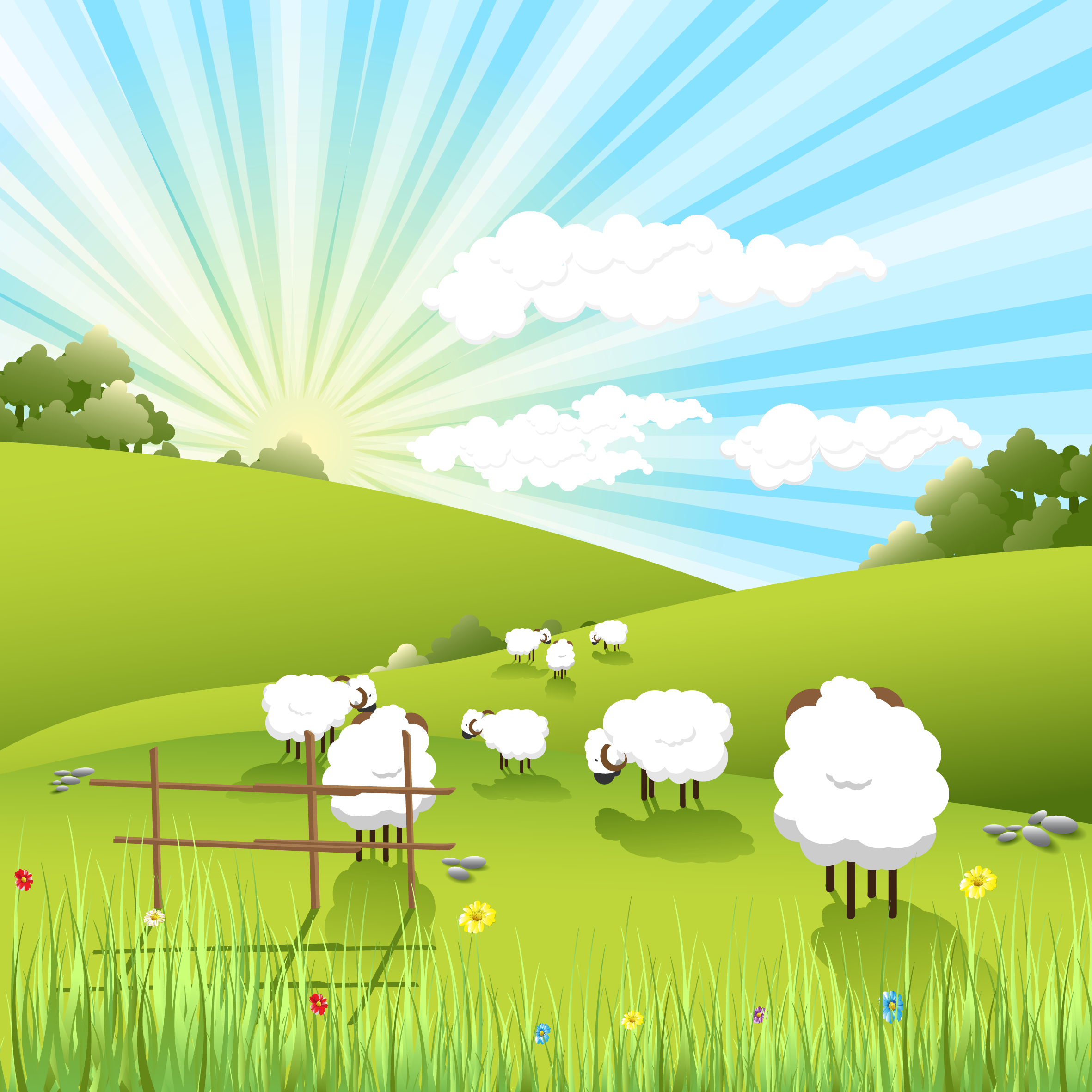 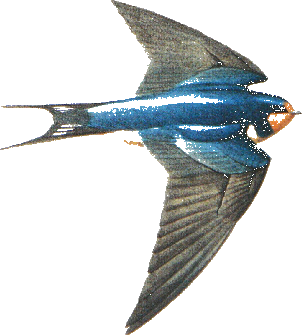 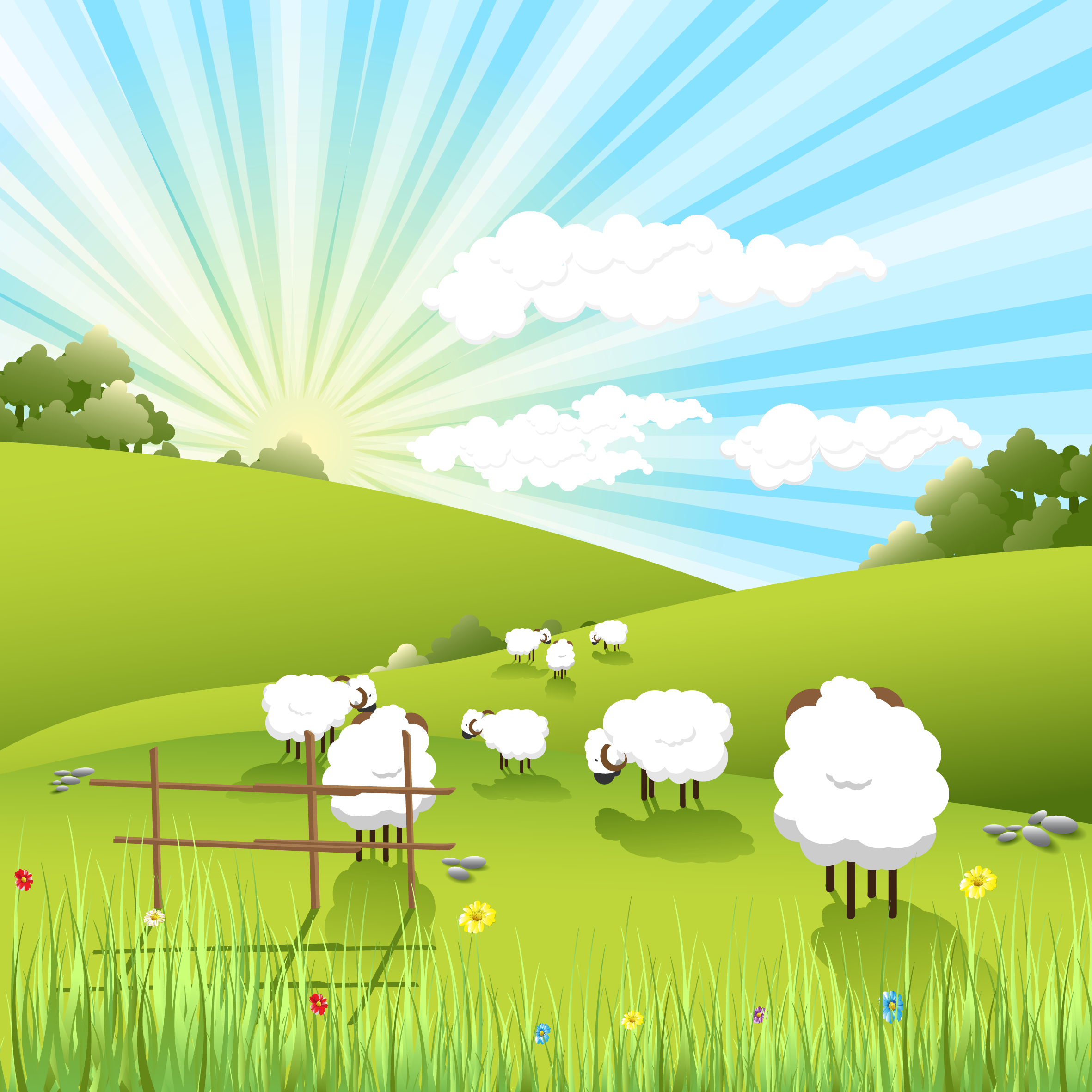